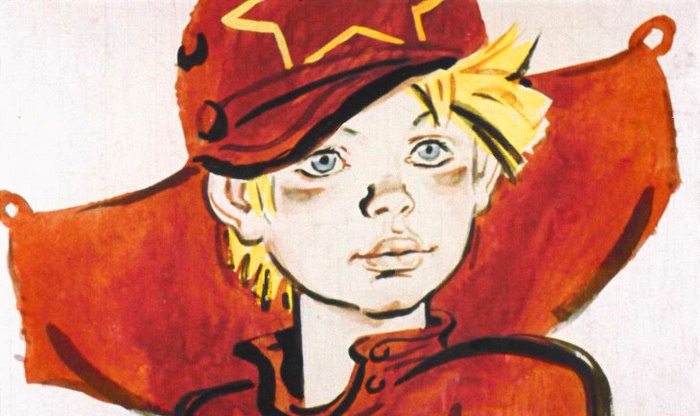 СКЛОНЯЕМСЯ ПРЕД ПОДВИГОМ БЕССМЕРТНЫМ

Музыкально-театрализованная постановка к 75-летию Великой Победы  по мотивам произведения 
Аркадия Гайдара  «Сказка про военную тайну, Мальчиша-Кибальчиша и его твердое слово»
Автор: Бугинова Елена Анатольевна
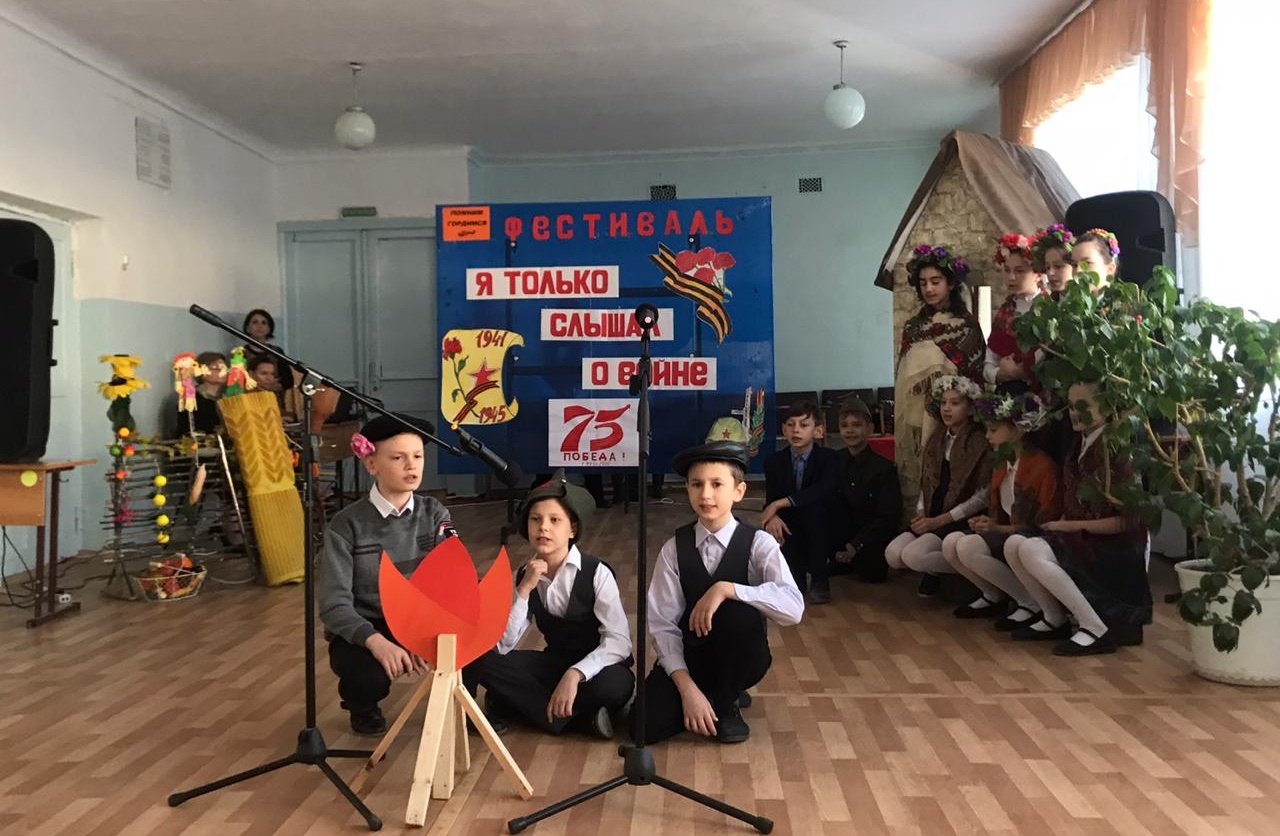 Мальчиш –Кибальчиш, Отец, Брат, вернувшись с поля, располагаются у костра.  
Мальчиши  садятся недалеко от них. 
Герои ведут диалог.  Исполняют «Песню неуловимых мстителей» 
(стихи Р.Рождественский, муз. Б.Мокроусов).
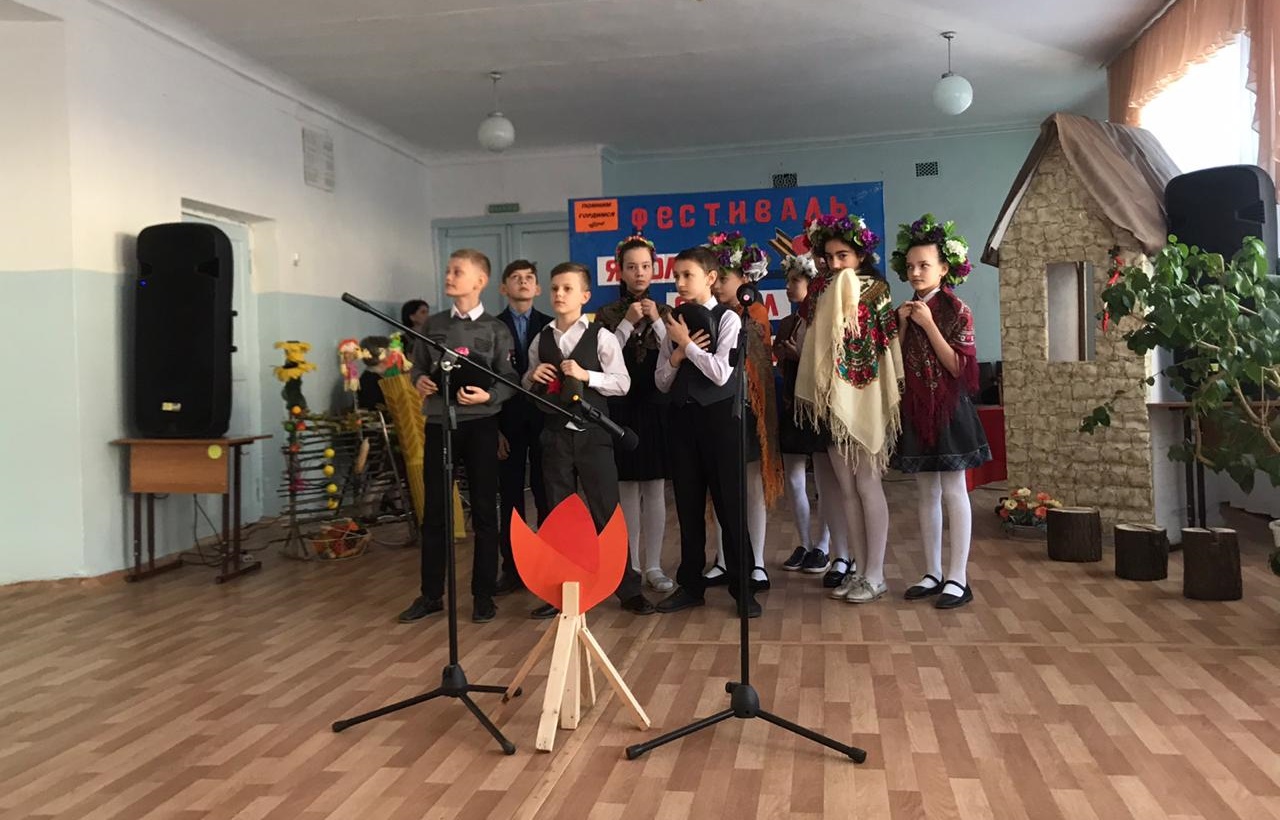 Звучит сирена, голос Левитана объявляет начало войны.
Мирные жители со страхом слушают сообщение.
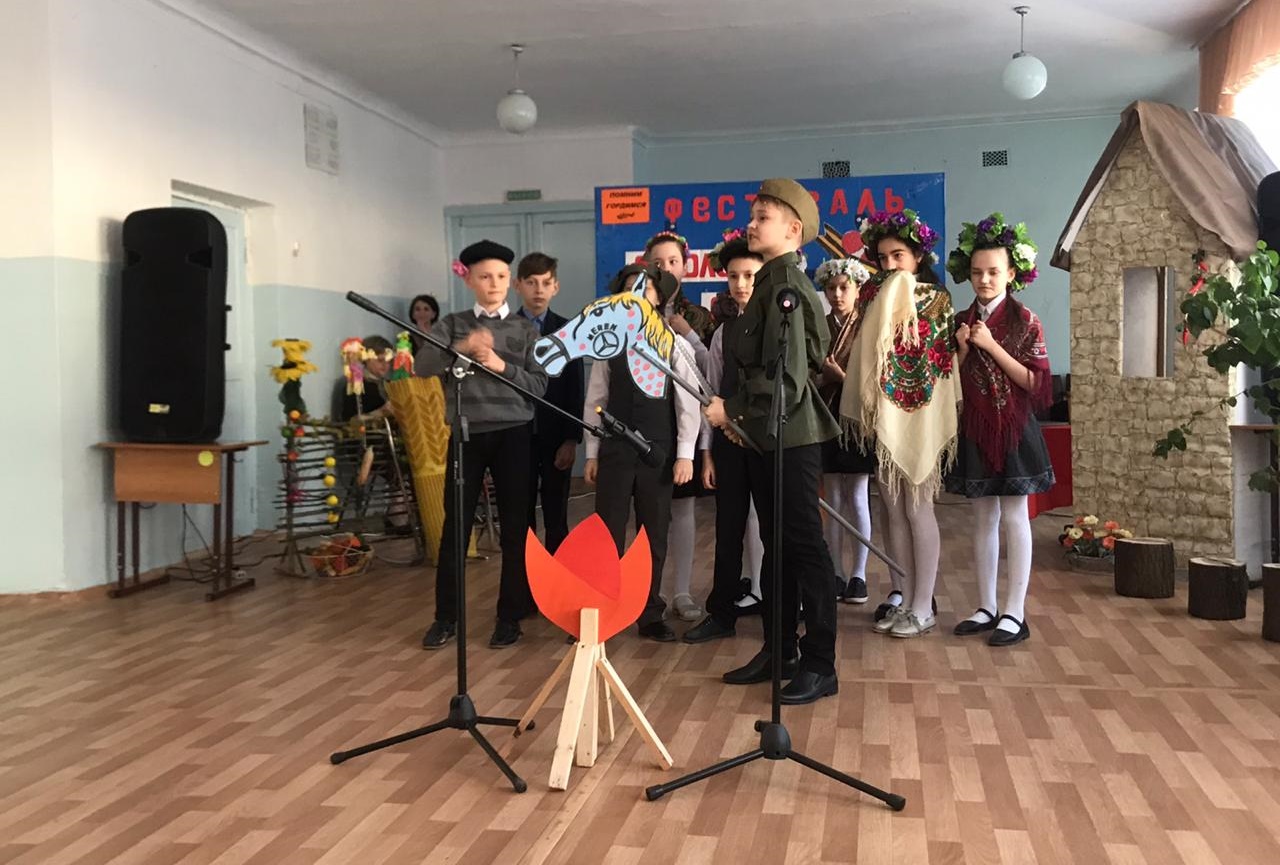 Красноармеец  призывает всех встать на защиту Родины.
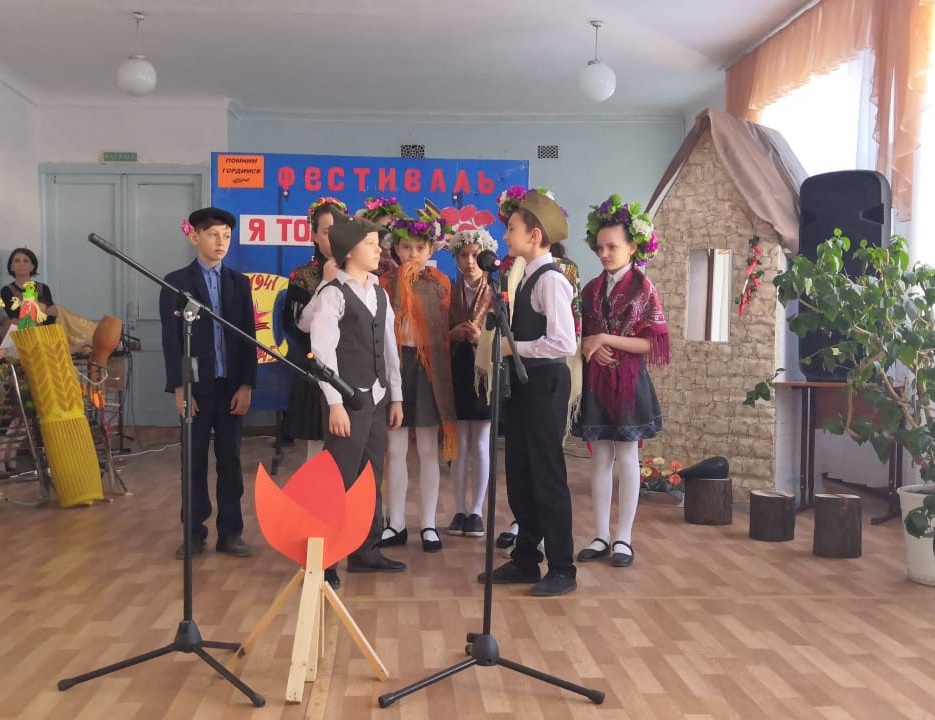 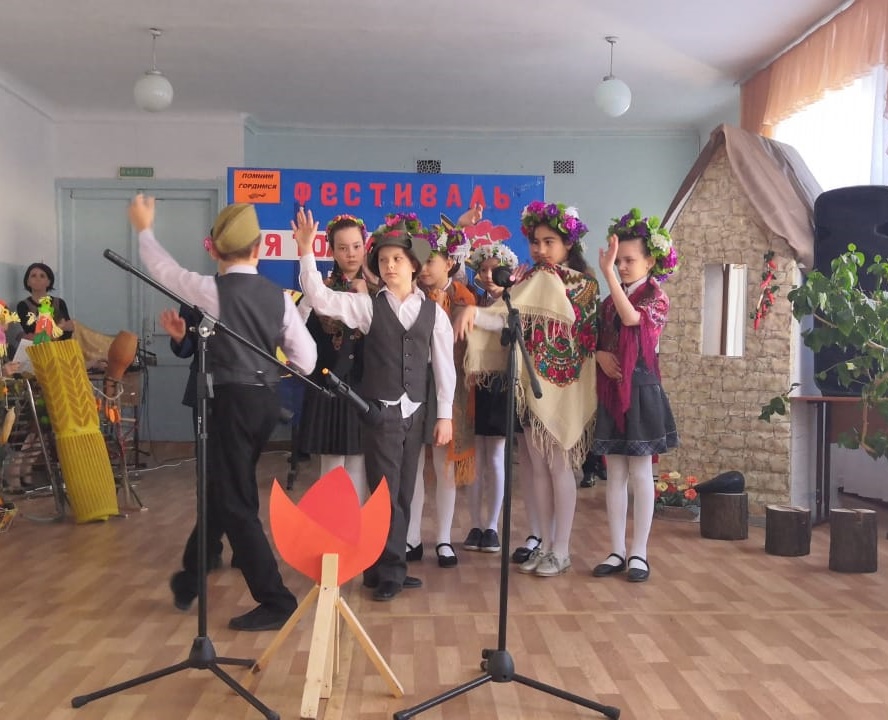 Мальчиш-Кибальчиш и его друзья провожают Отца и Брата на войну.
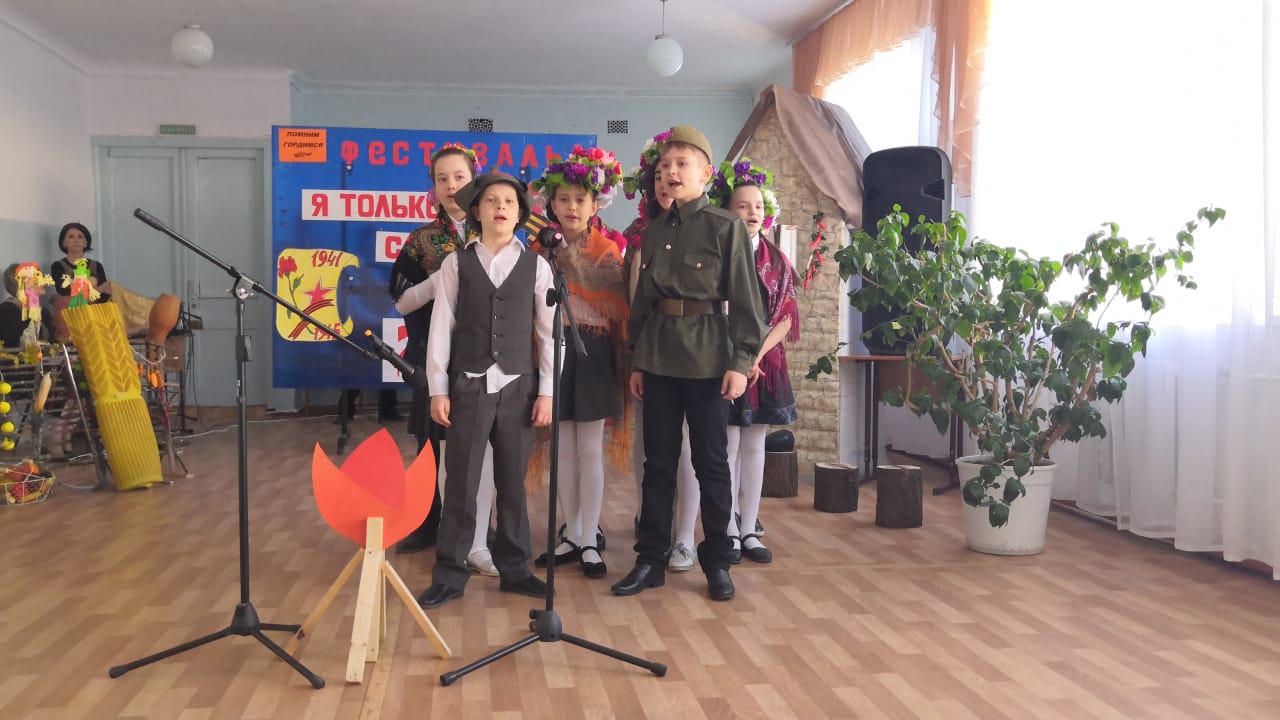 Мальчиши, не колеблясь, принимают решение защищать Отчизну.
Подтверждением решения является песня  «Шли отцы в бой, 
ходили братья в атаку» (авторы музыки и слов неизвестны)
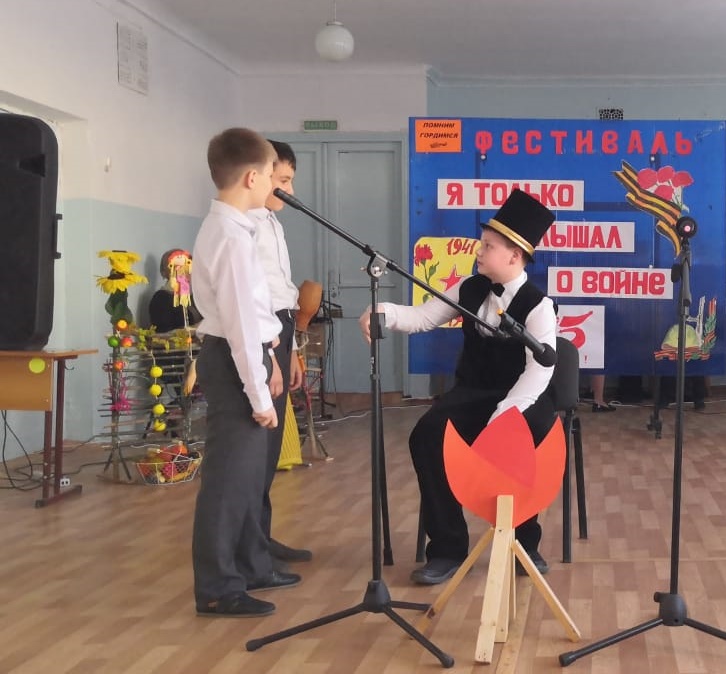 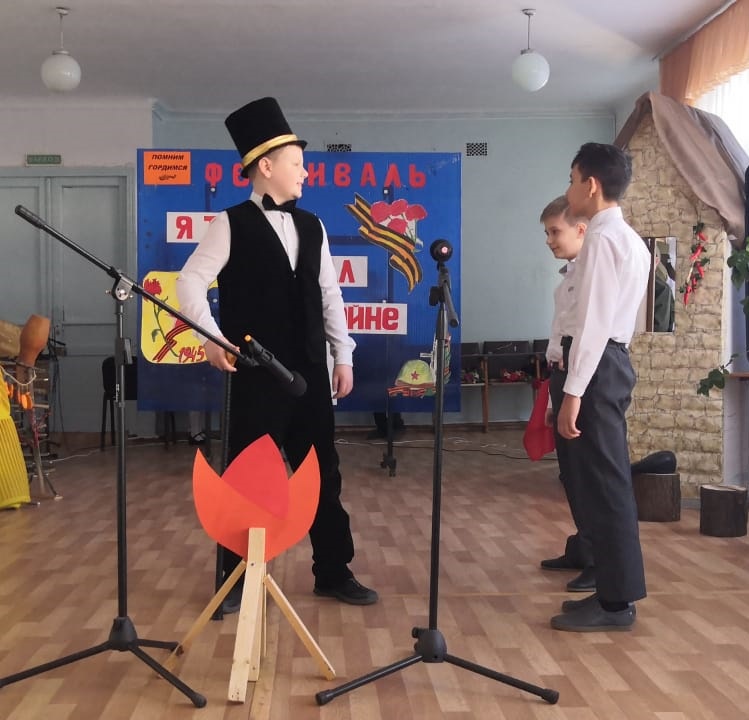 Главный Буржуин беседует с буржуинами.
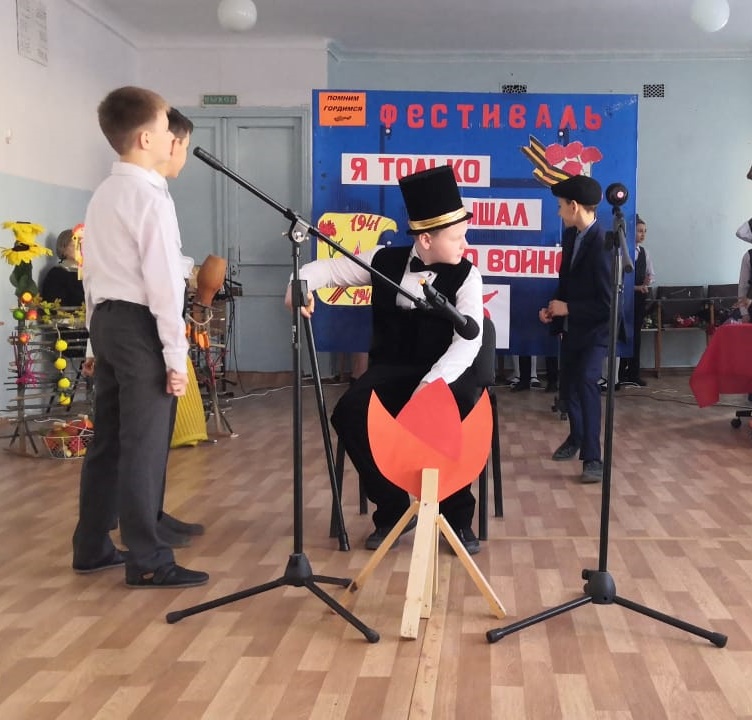 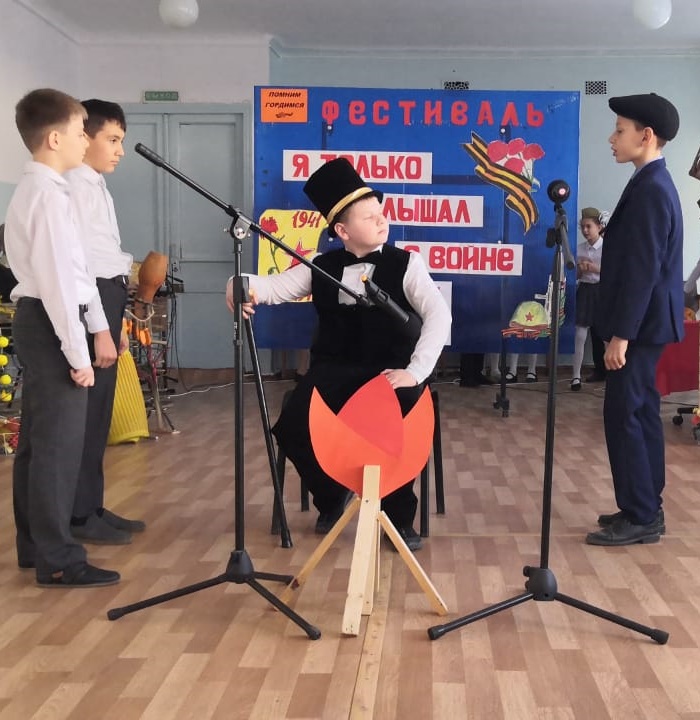 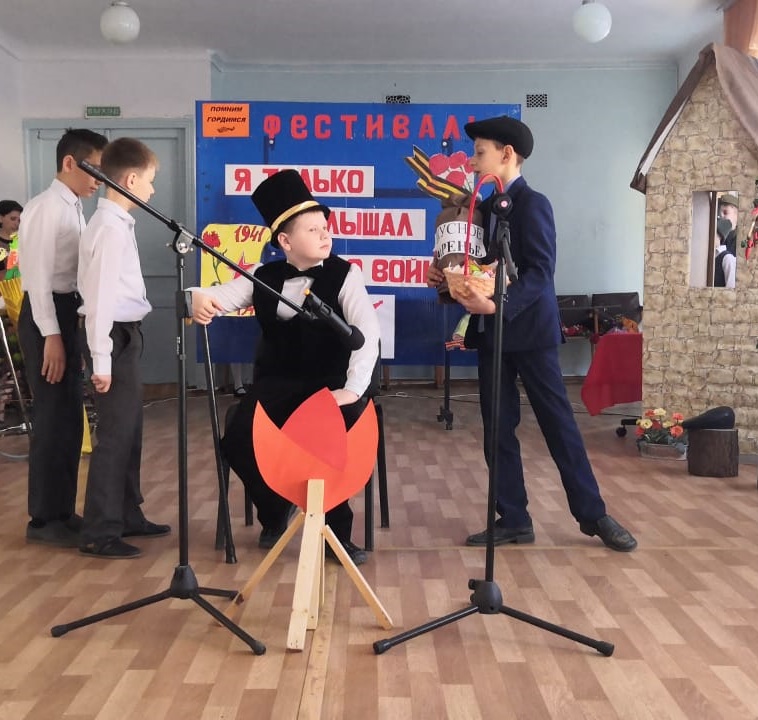 Мальчиш – Плохиш предлагает свои услуги.
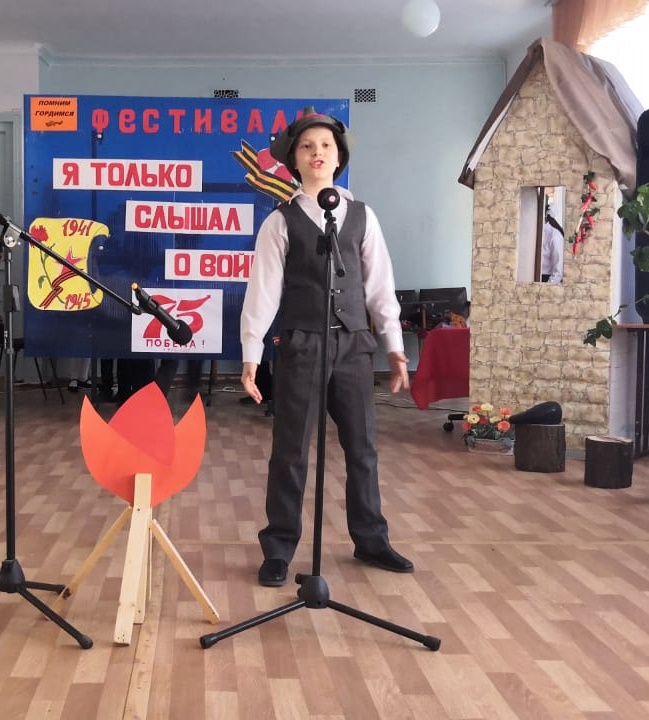 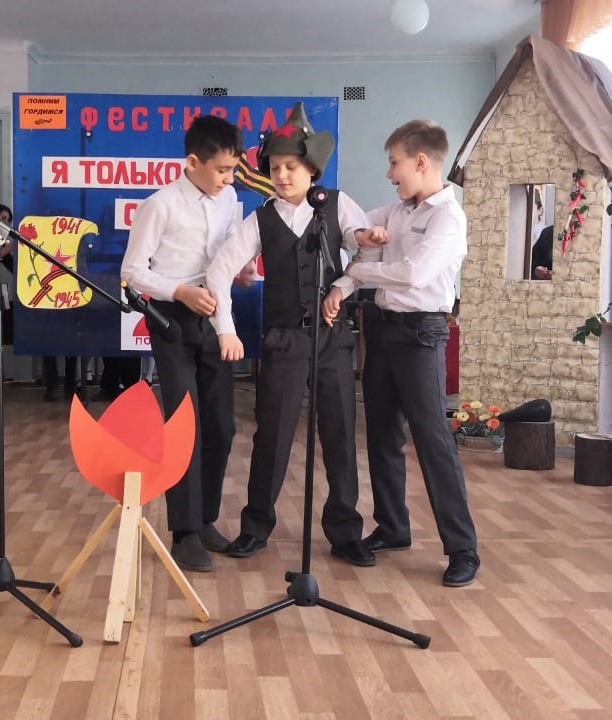 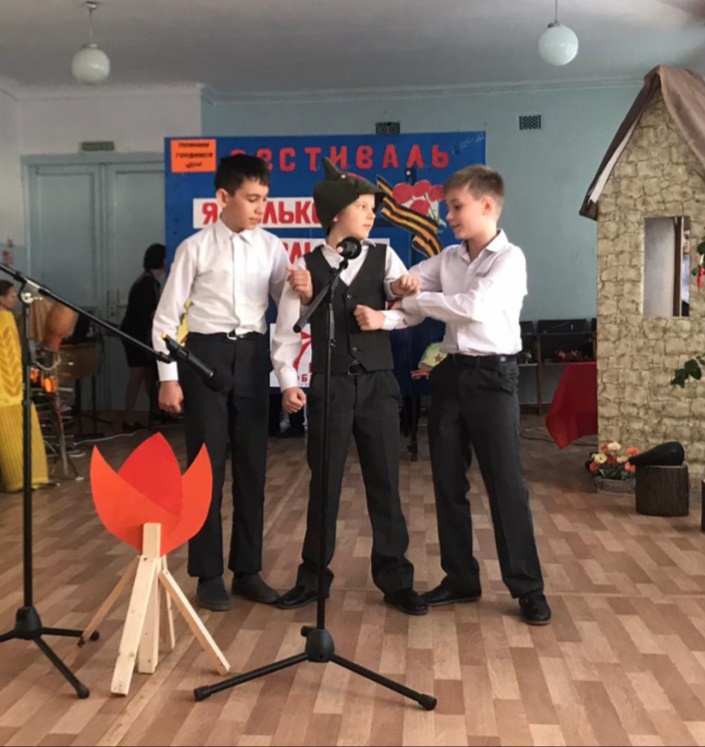 Мальчиш-Кибальчиш извещает о предательстве. 
Буржуины берут его в плен.
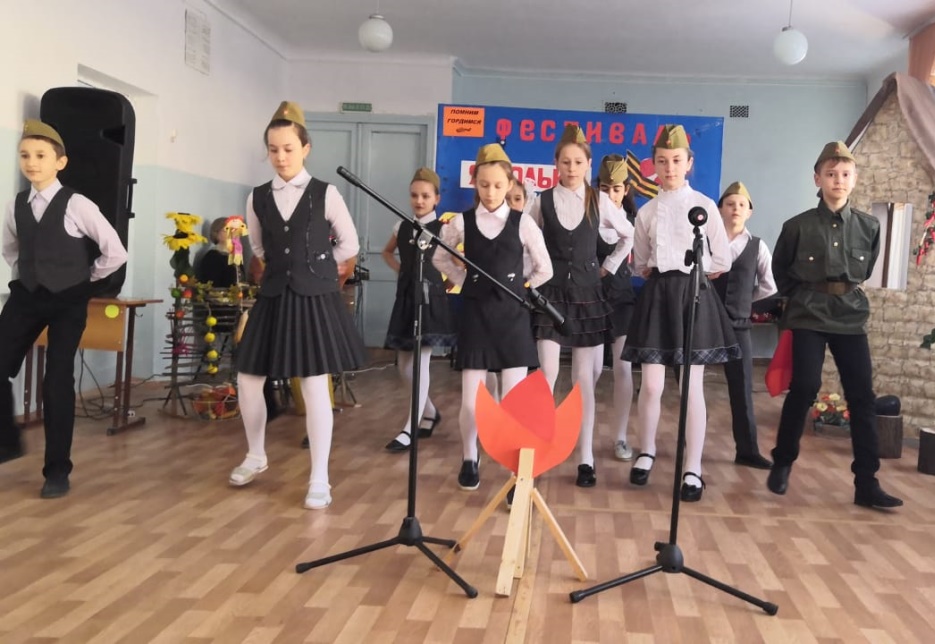 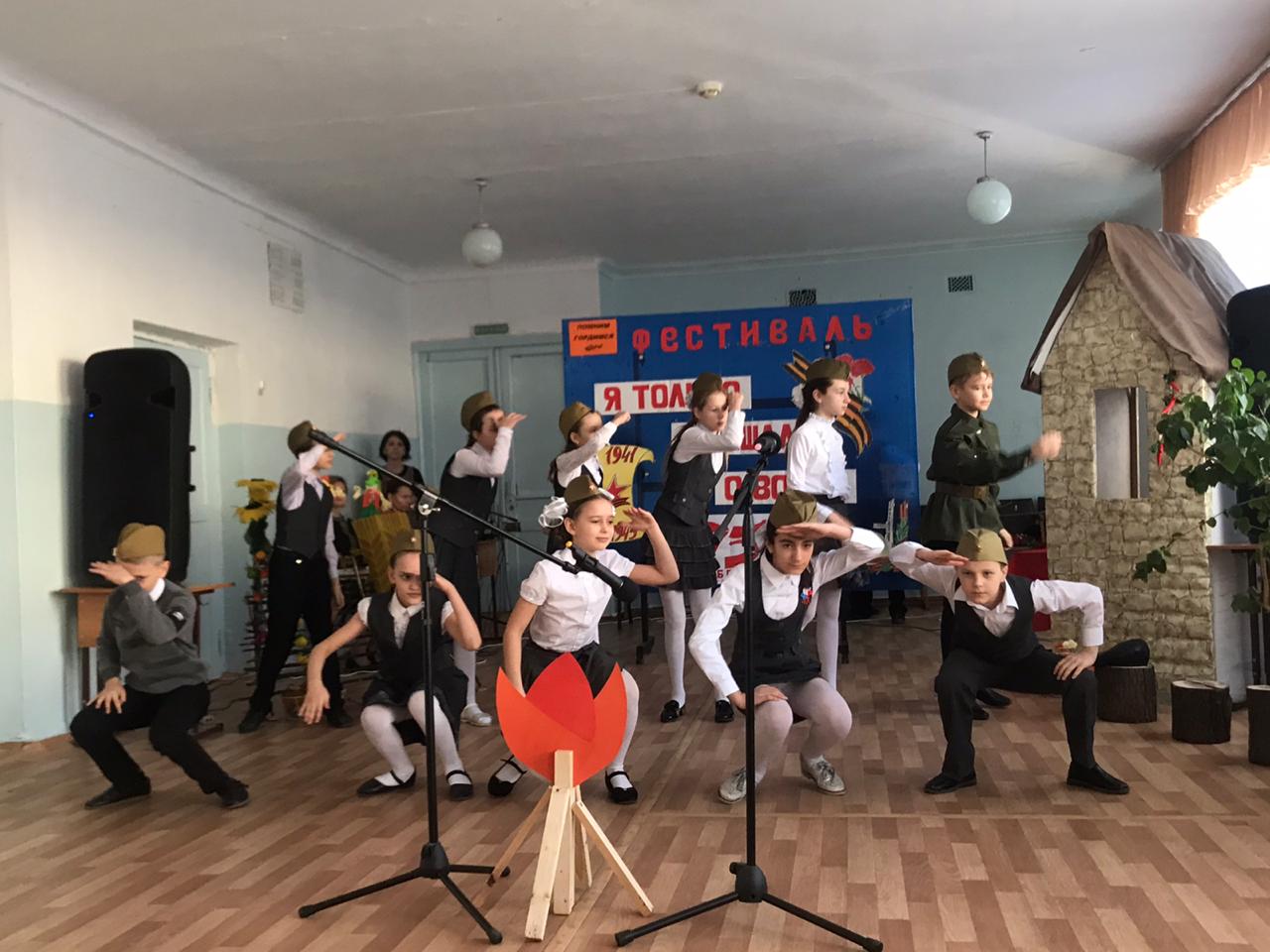 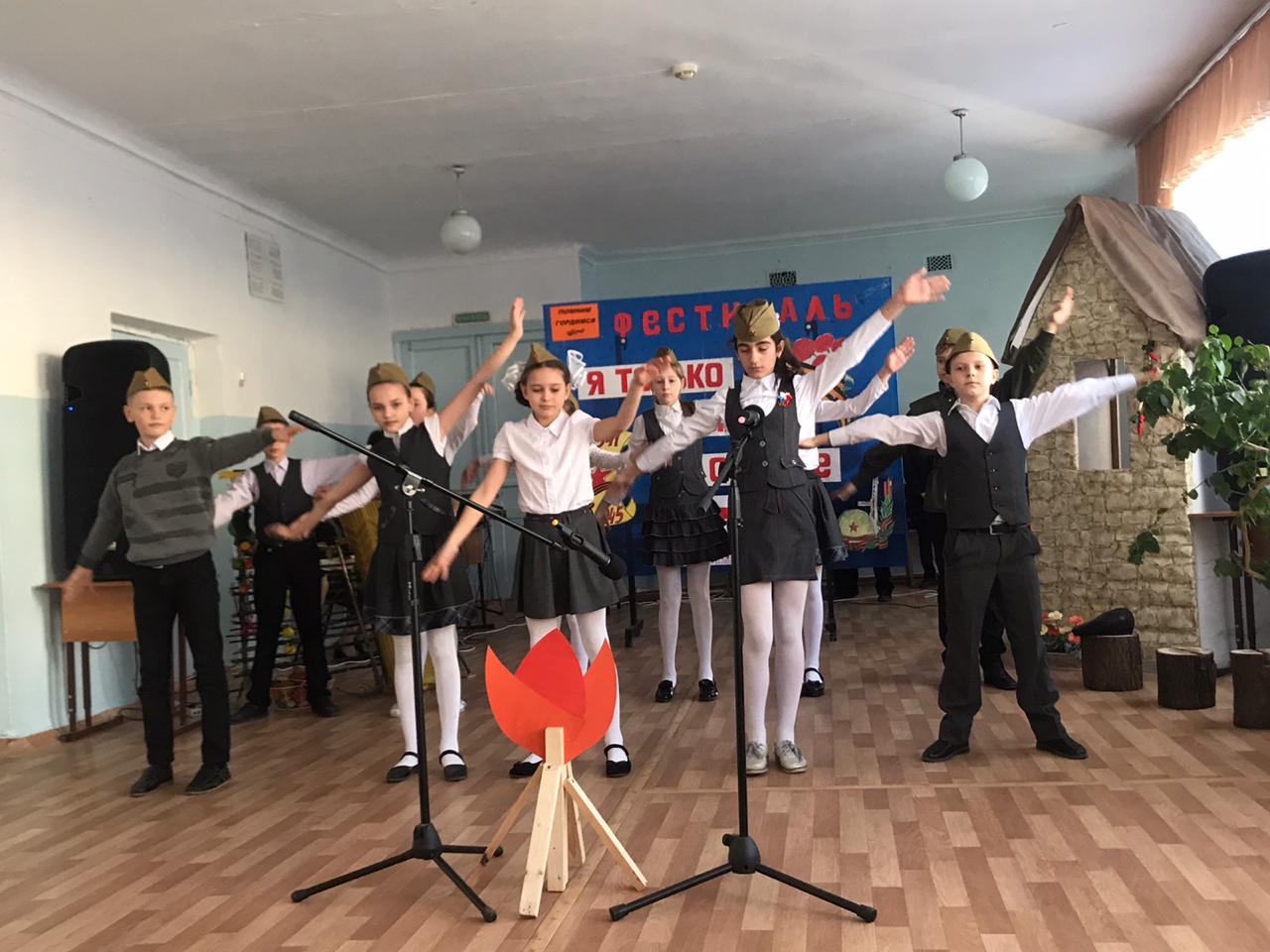 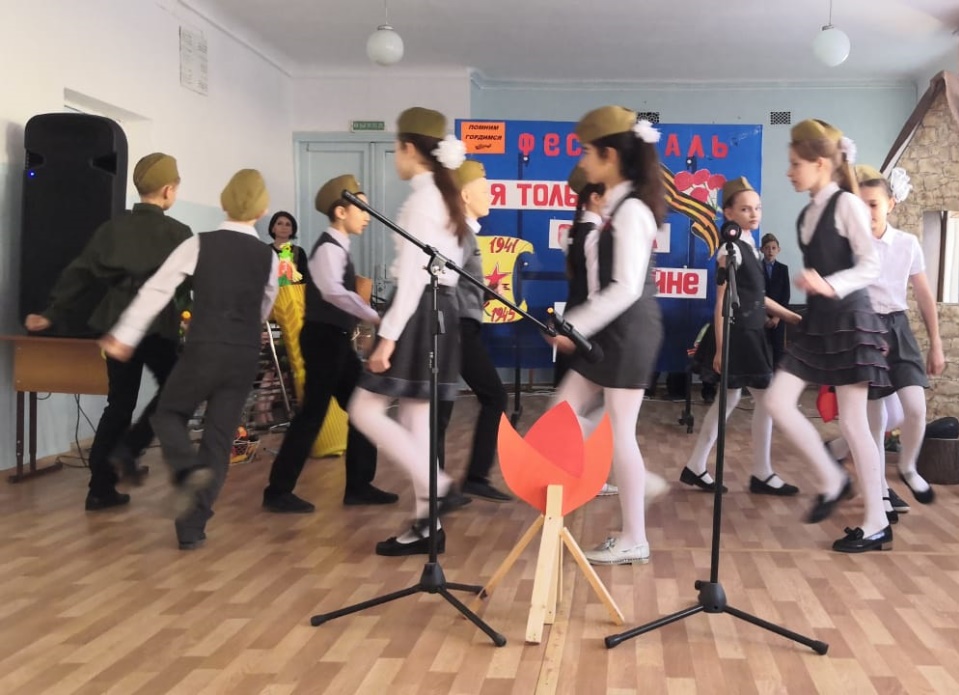 Танец «Битва» под песню Вячеслава Анисимова  (группа «Контрреволюция») 
«Время героев».
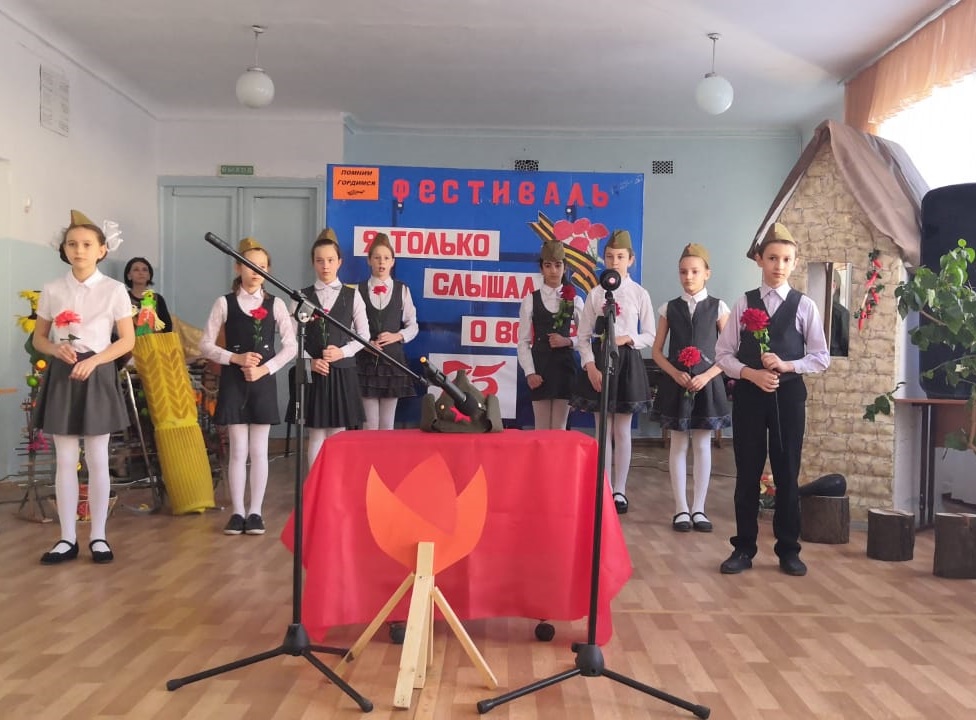 Чтение стихов, посвященных детям войны, сражавшимся в тылу 
и на фронтах ВОв.
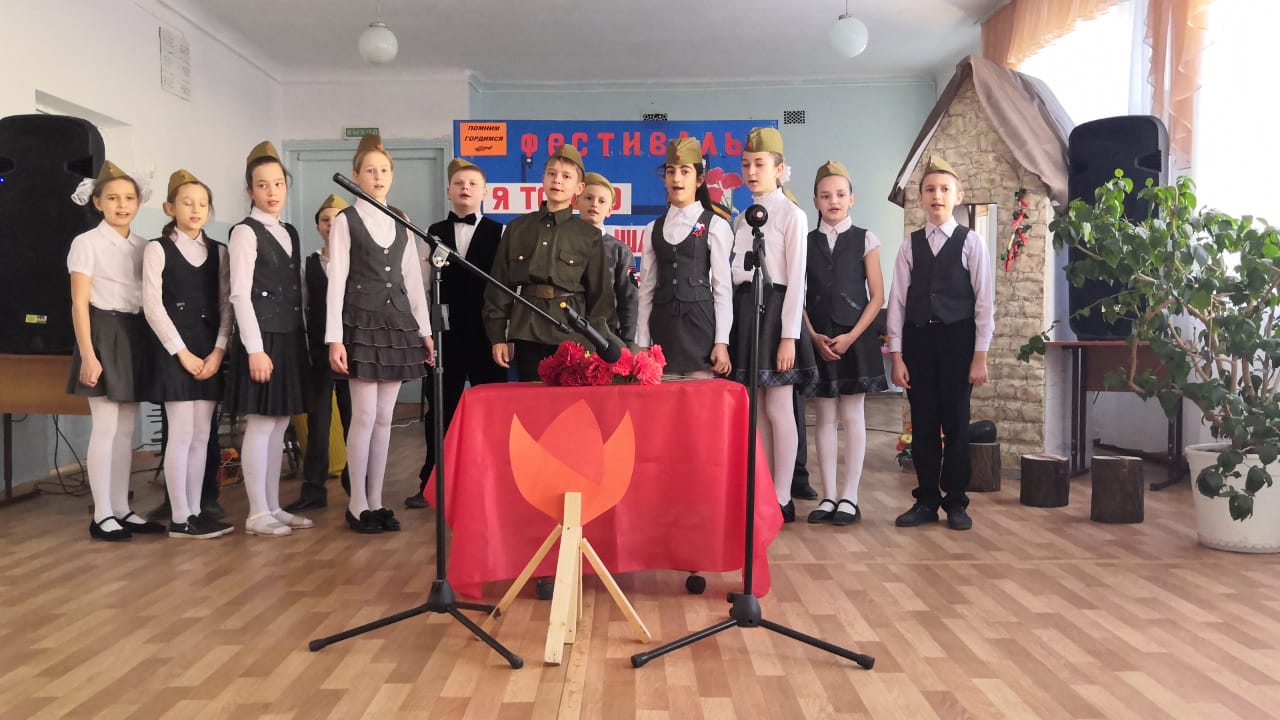 Финалом постановки стало исполнение песни «Благодарим, солдаты, вас!» 
(музыка В.Максимова, слова В.Владимирова)